Wei Wu Ying Koahsiung
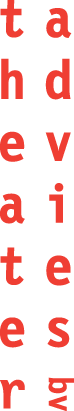 1
Bijlmerparktheater
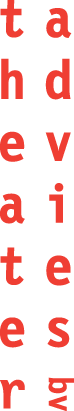 2
Culturalis
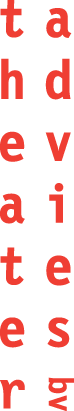 Titel van presetatie
3
Dakota Den Haag
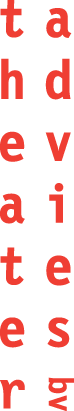 4
Podium Mozaïekgebouw
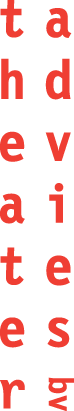 5
Podium Mozaïekzaal
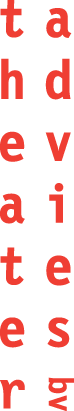 6